Introduction of Austria UBF
29.05.2015
Chicago, USA
Pioniering key word of God
“This, then, is how you should pray: 
“ ‘Our Father in heaven, hallowed be your name, your kingdom come, your will be done, on earth as it is in heaven.

(Matt 6:9.10)
Which land is Austria?
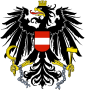 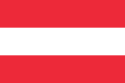 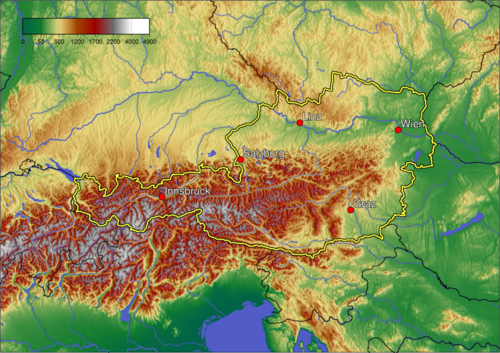 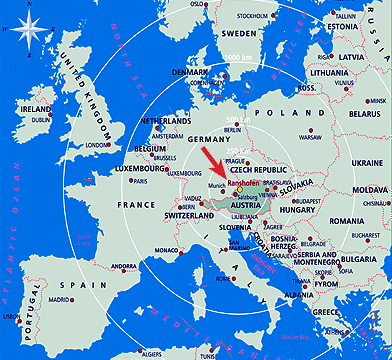 Capital: Vienna
Language: German
Goverment: Federal parlamentary Republic
Area: 83.871 km2, 62% Aplen
Ethnic group:
81.1% Austrians
2.7% Germans
2.2% Turks
14% other / unspecified
Neighbor countries: borded by:  8 countries
Czech Republic and Germany 
    to the north 
Hungary and Slovakia 
    to the east 
Slovenia and Italy 
    to the south
Switzerland and Liechtenstein 
    to the west
Uni. campus: 26 (national and private),                      
                      284.455 students
Spiritual Aspect
Religion distribution:
63.5% Roman Catholic
7.0%   Muslim
6.0%   Orthodox Churches (mostly Serbs)
3.7%   Protestants
19.7% no religion by 2015

Austrian thinking of God(Eurobarometer Poll 2010)
44% of Austrian citizens responded that "they believe there is a God".
38% answered that "they believe there is some sort of spirit or life force".
12% answered that "they do not believe there is any sort of spirit, God, or life force".
The grape tree of history
God´s Work in Austria
God´s Work in Austria (continued)
Change of Austia UBF
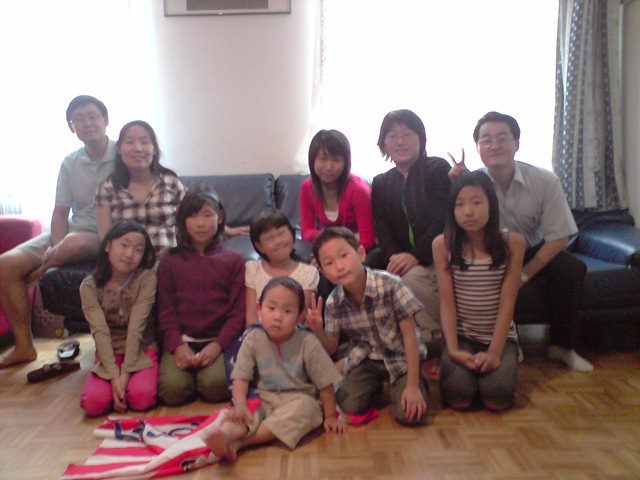 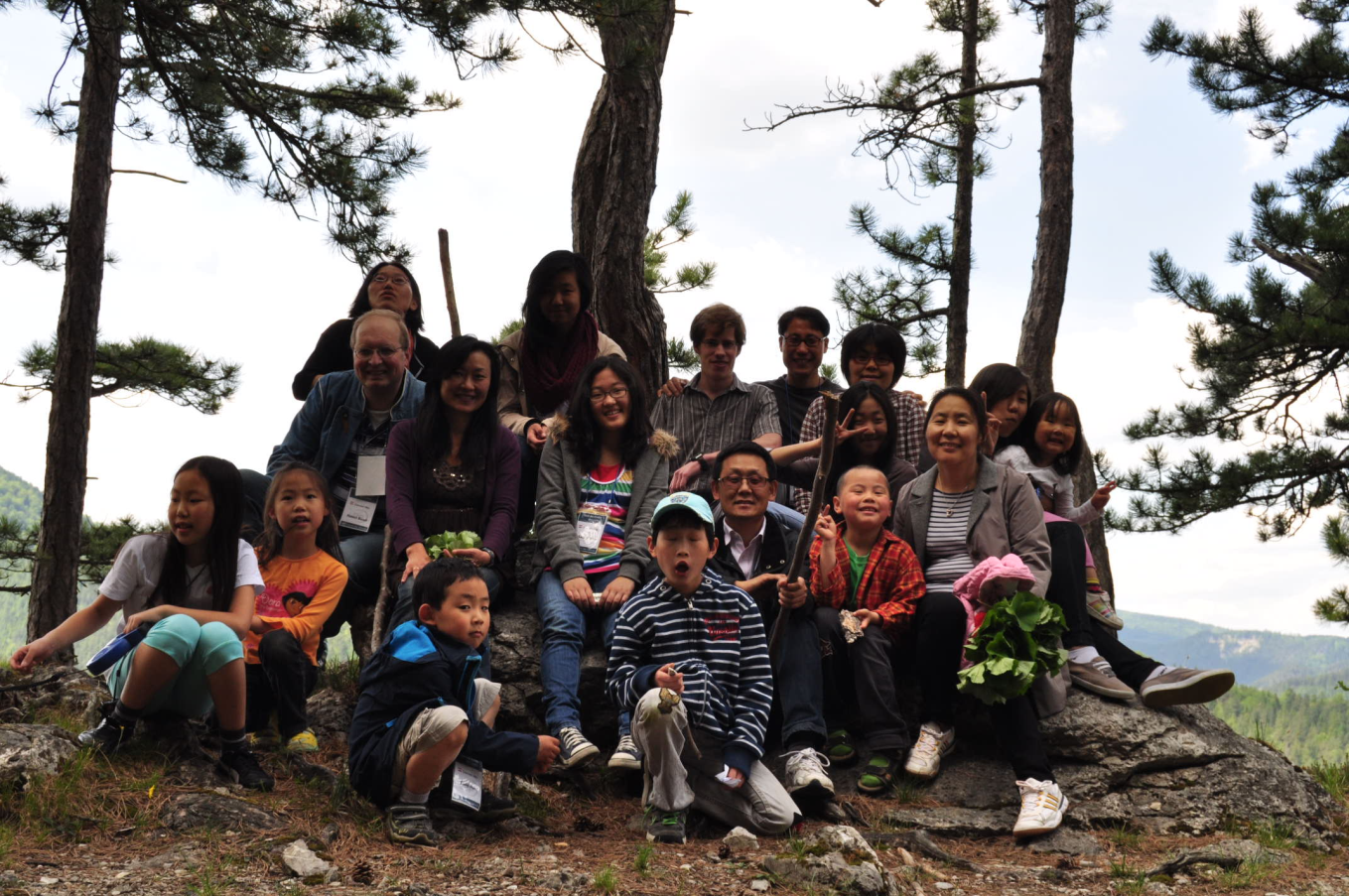 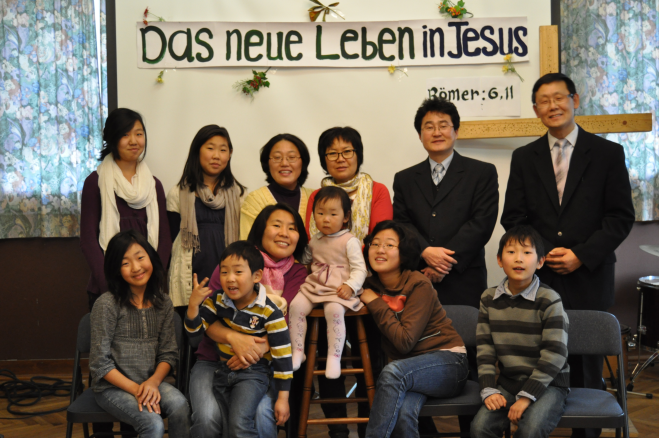 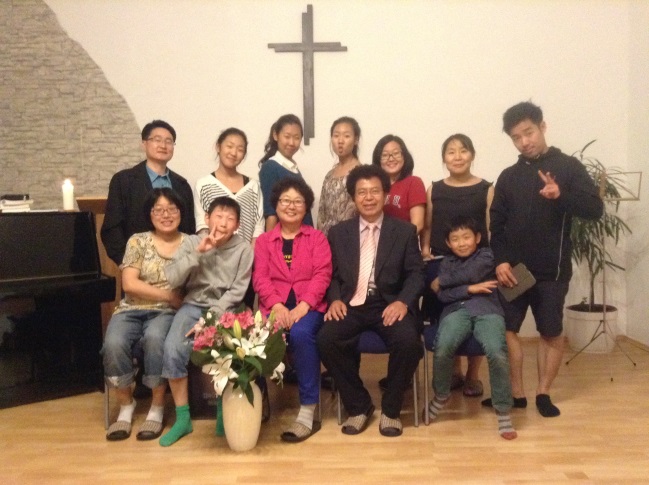 New bible house
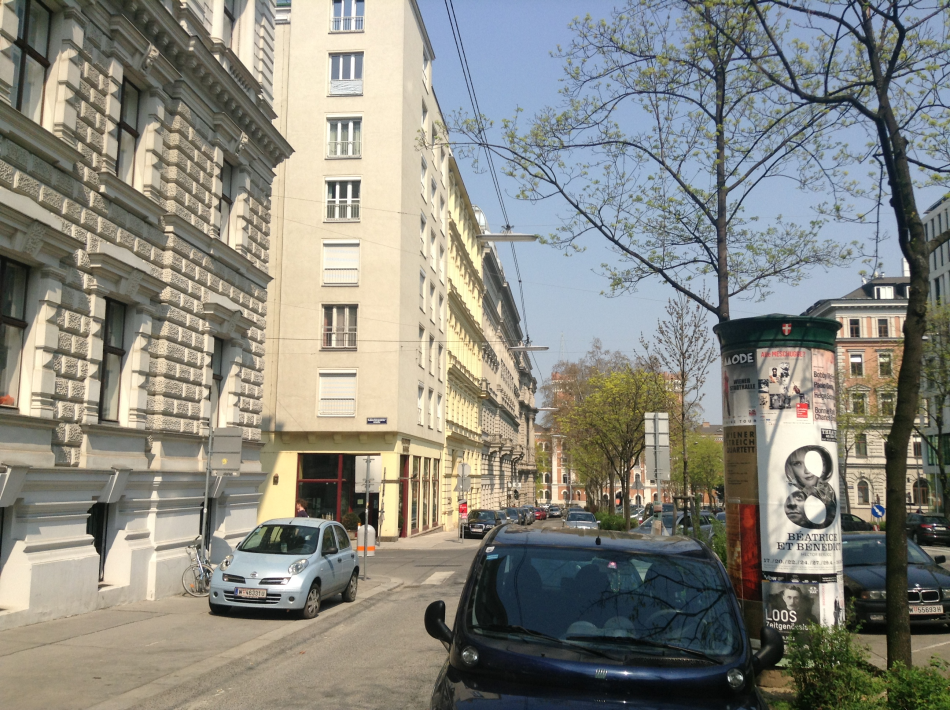 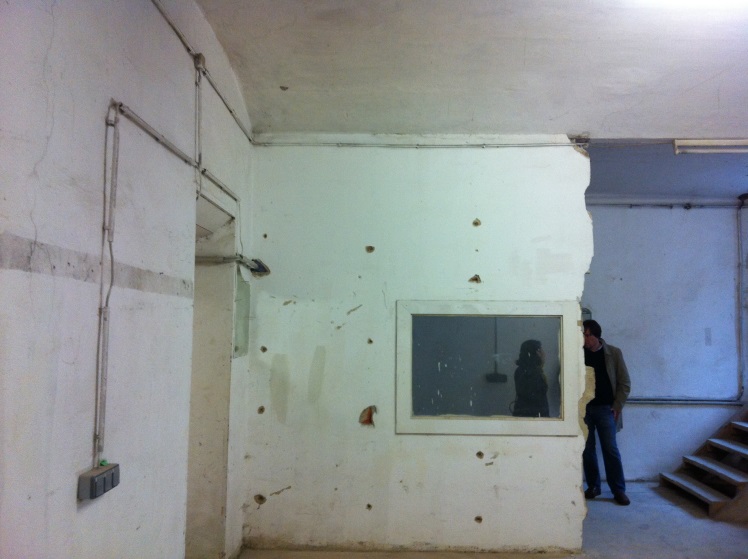 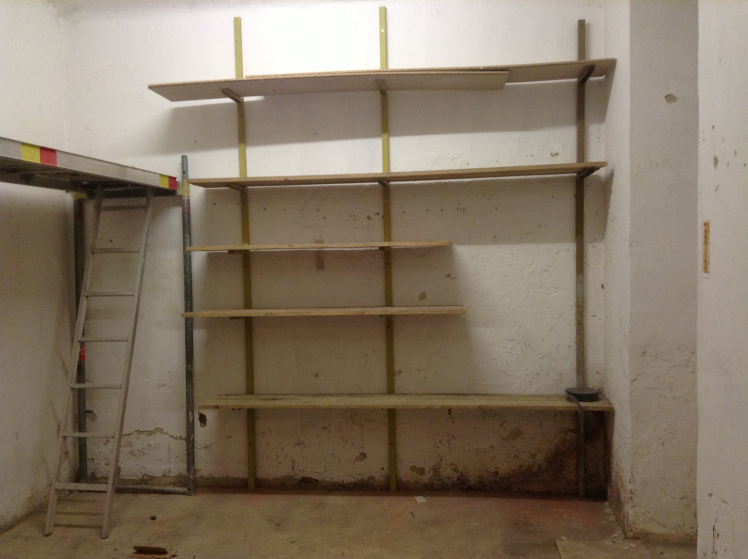 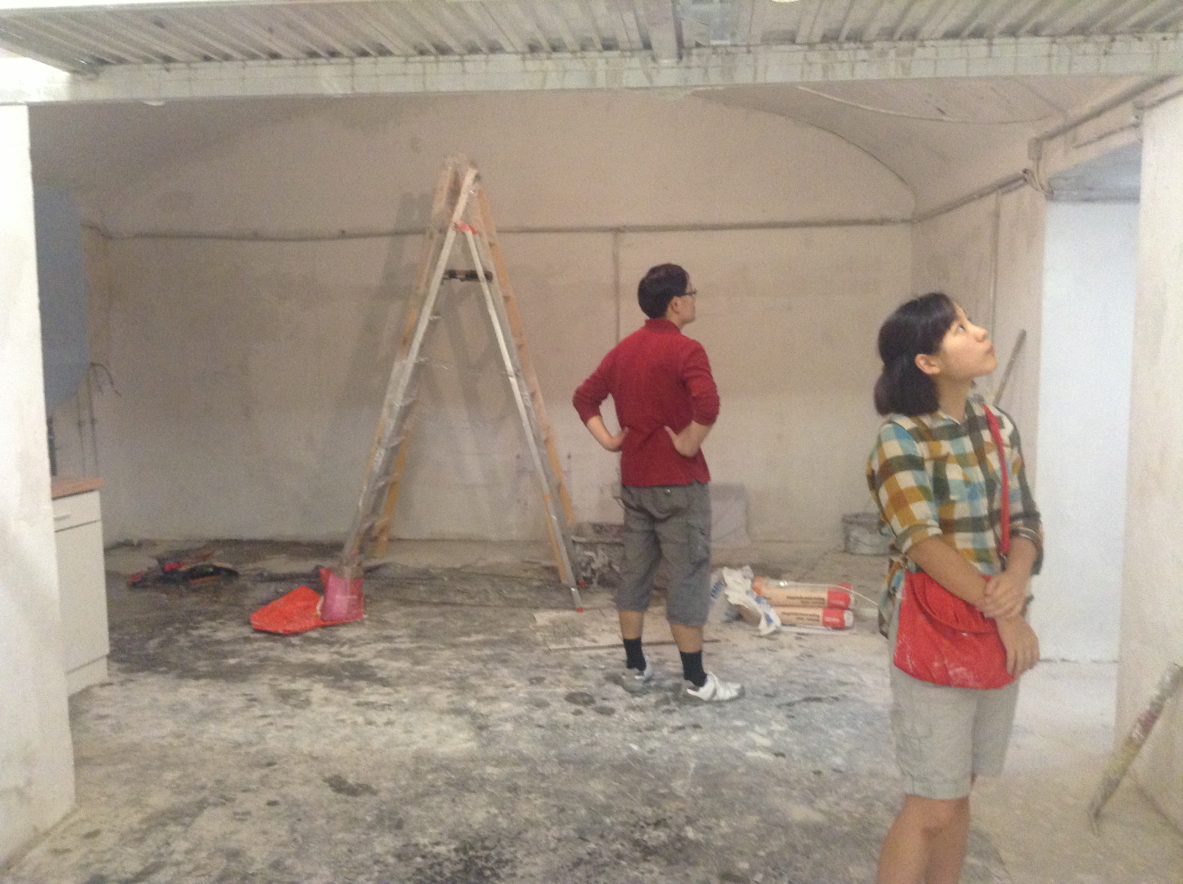 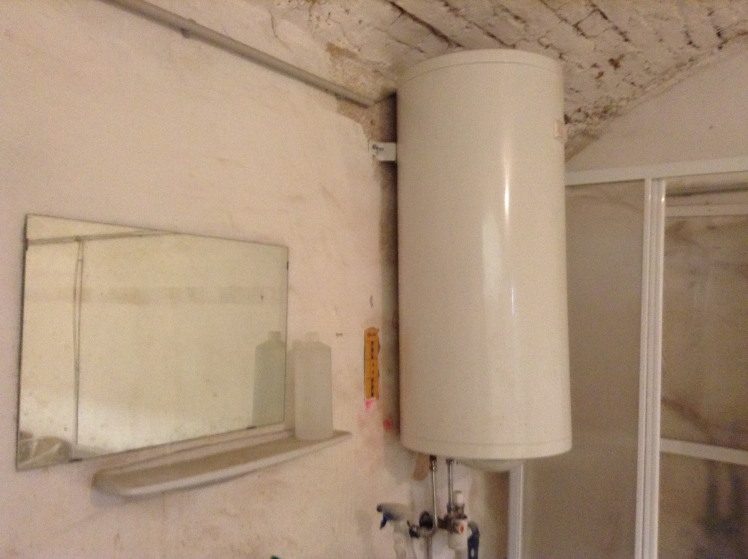 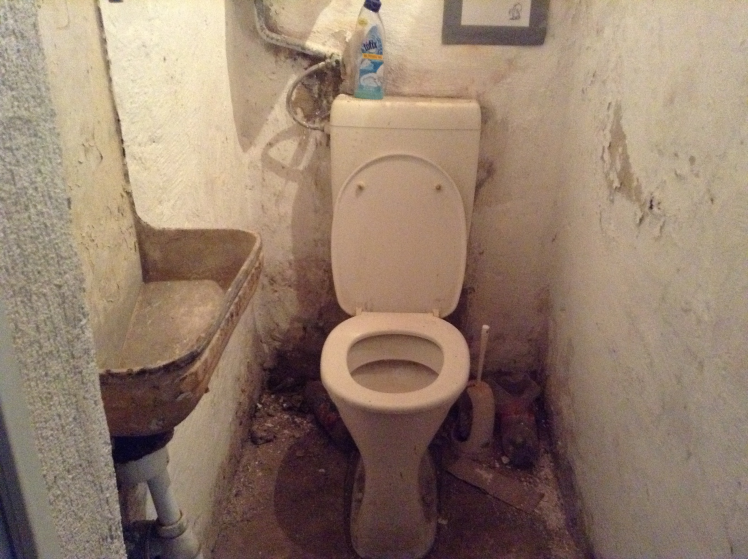 Challenge and God´s glory
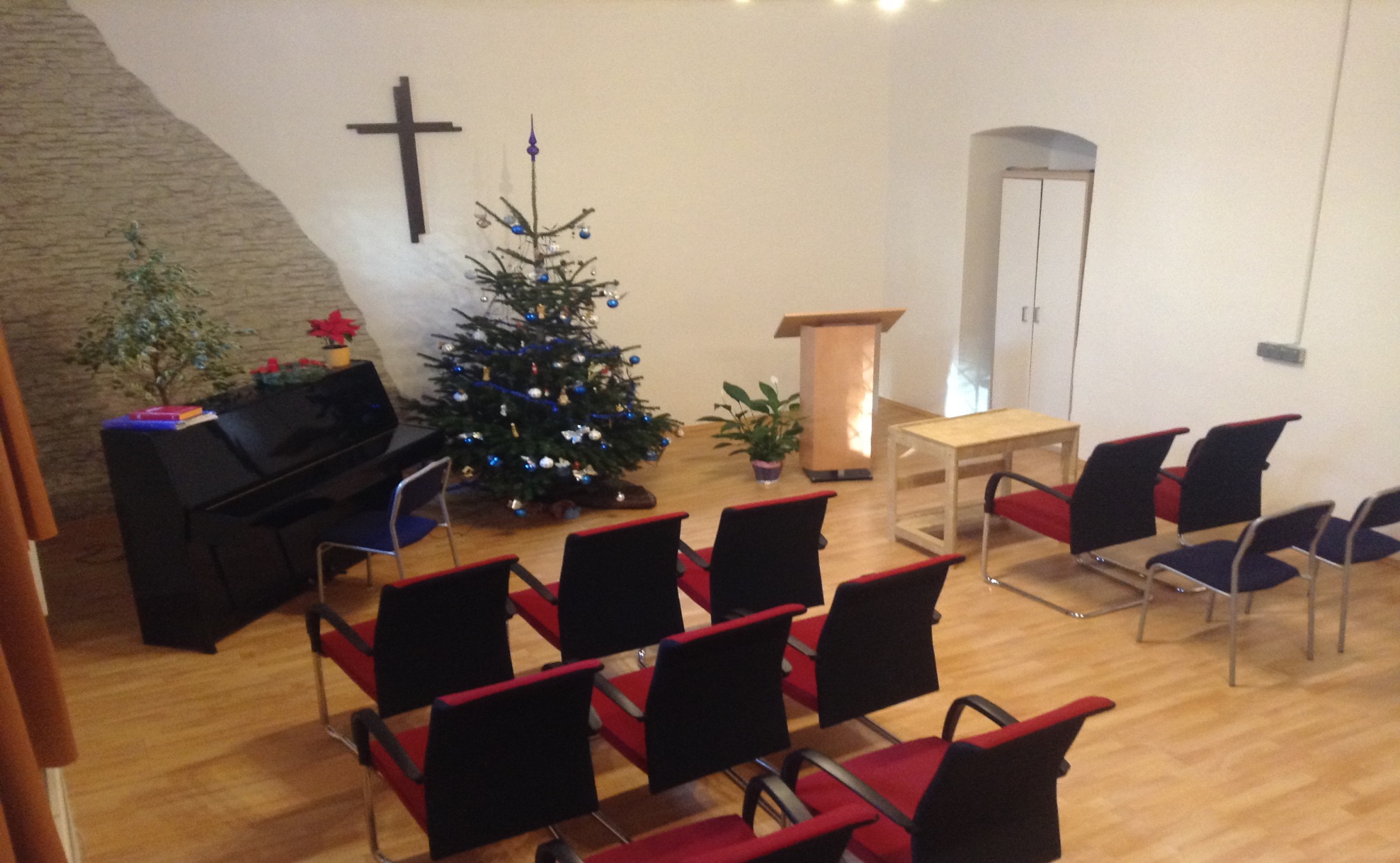 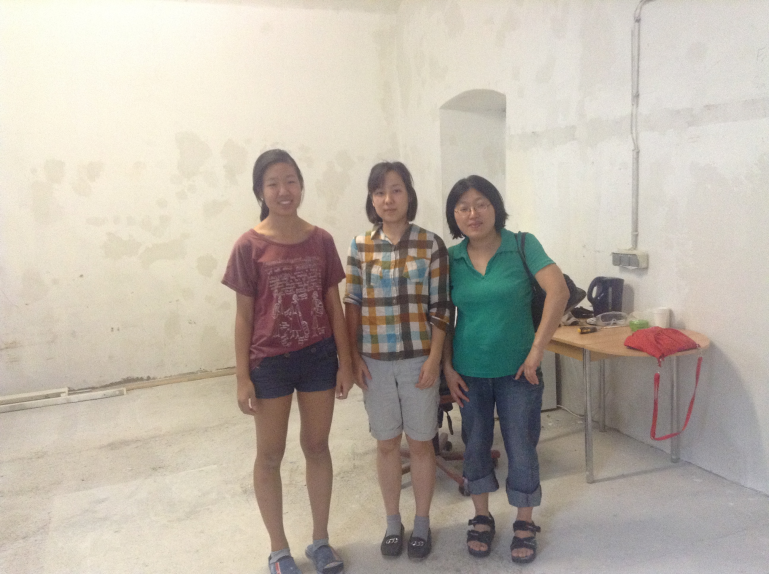 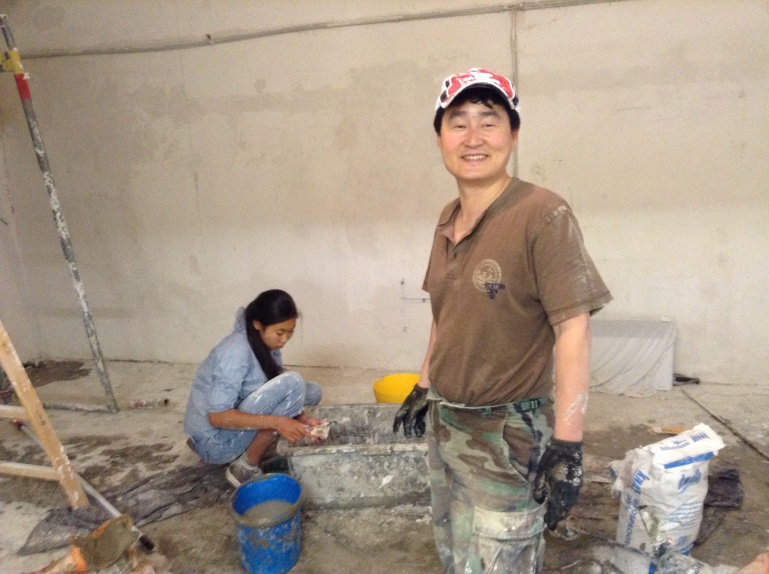 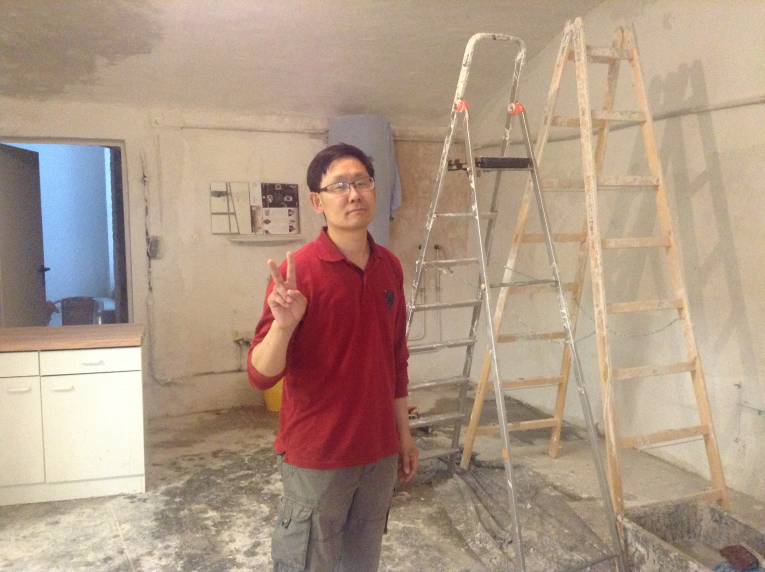 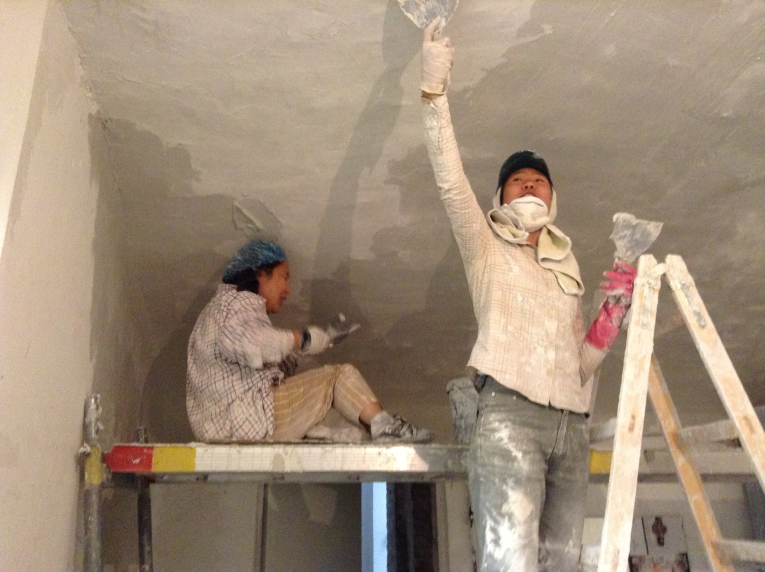 Spiritual activities
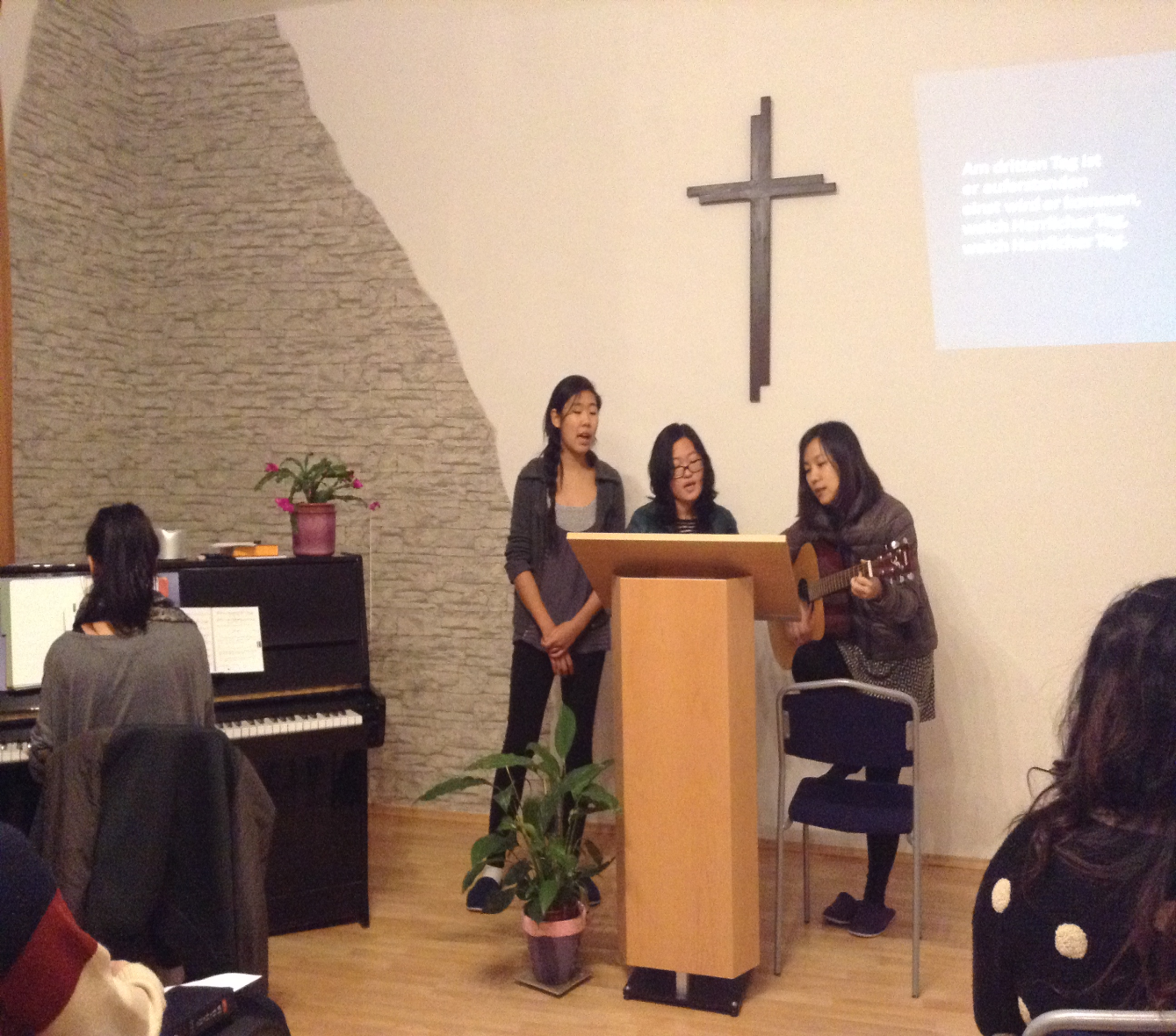 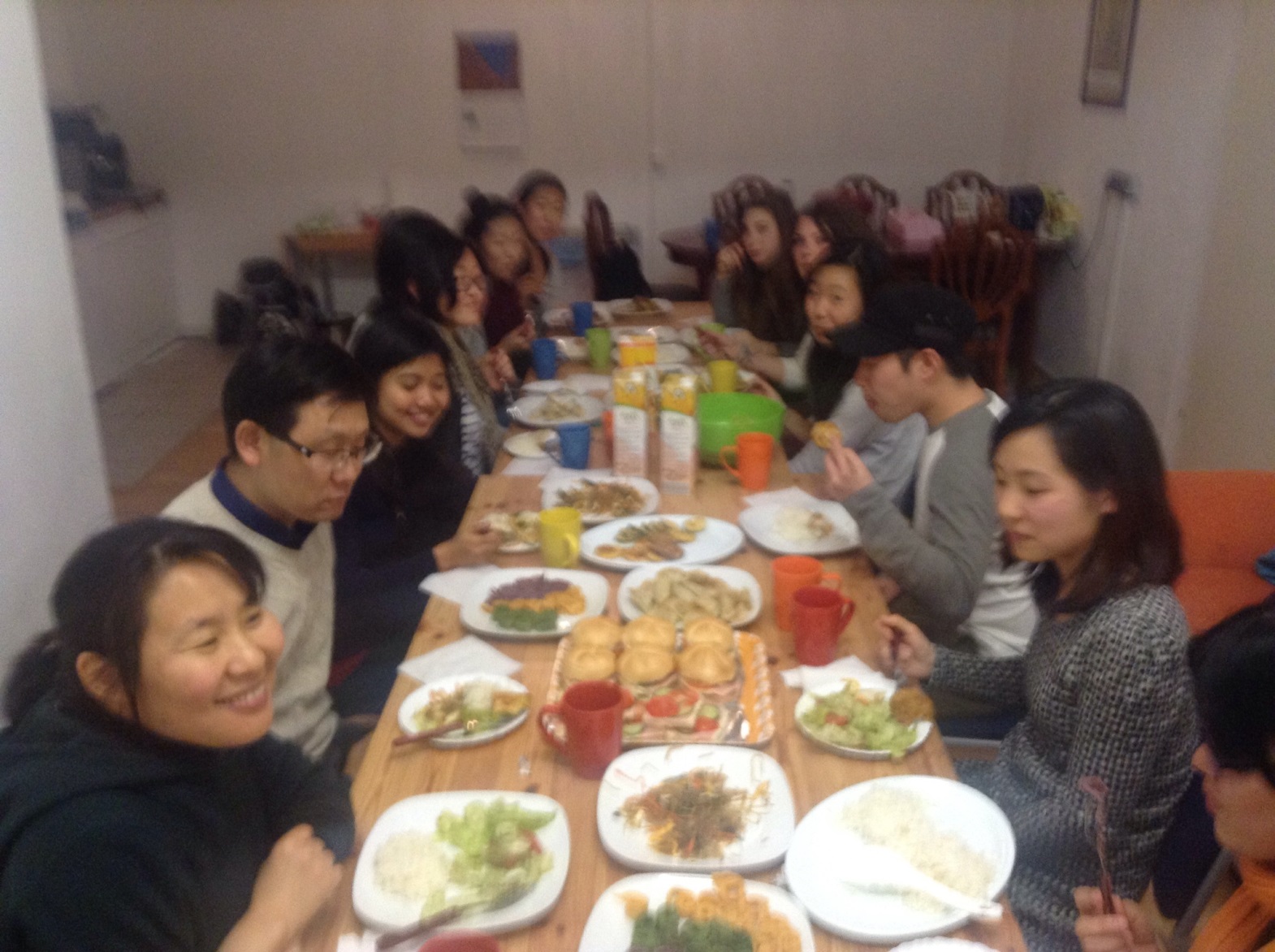 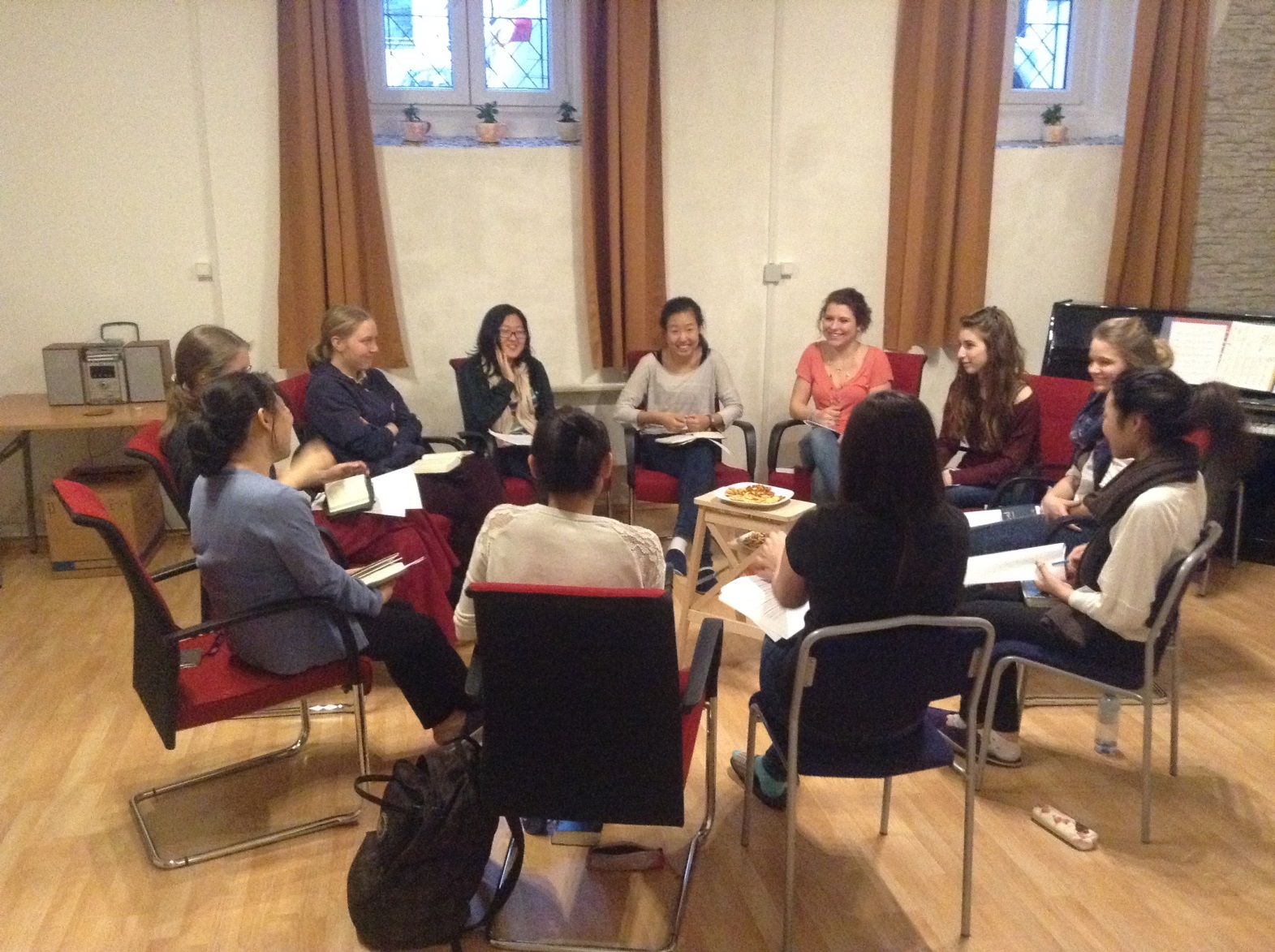 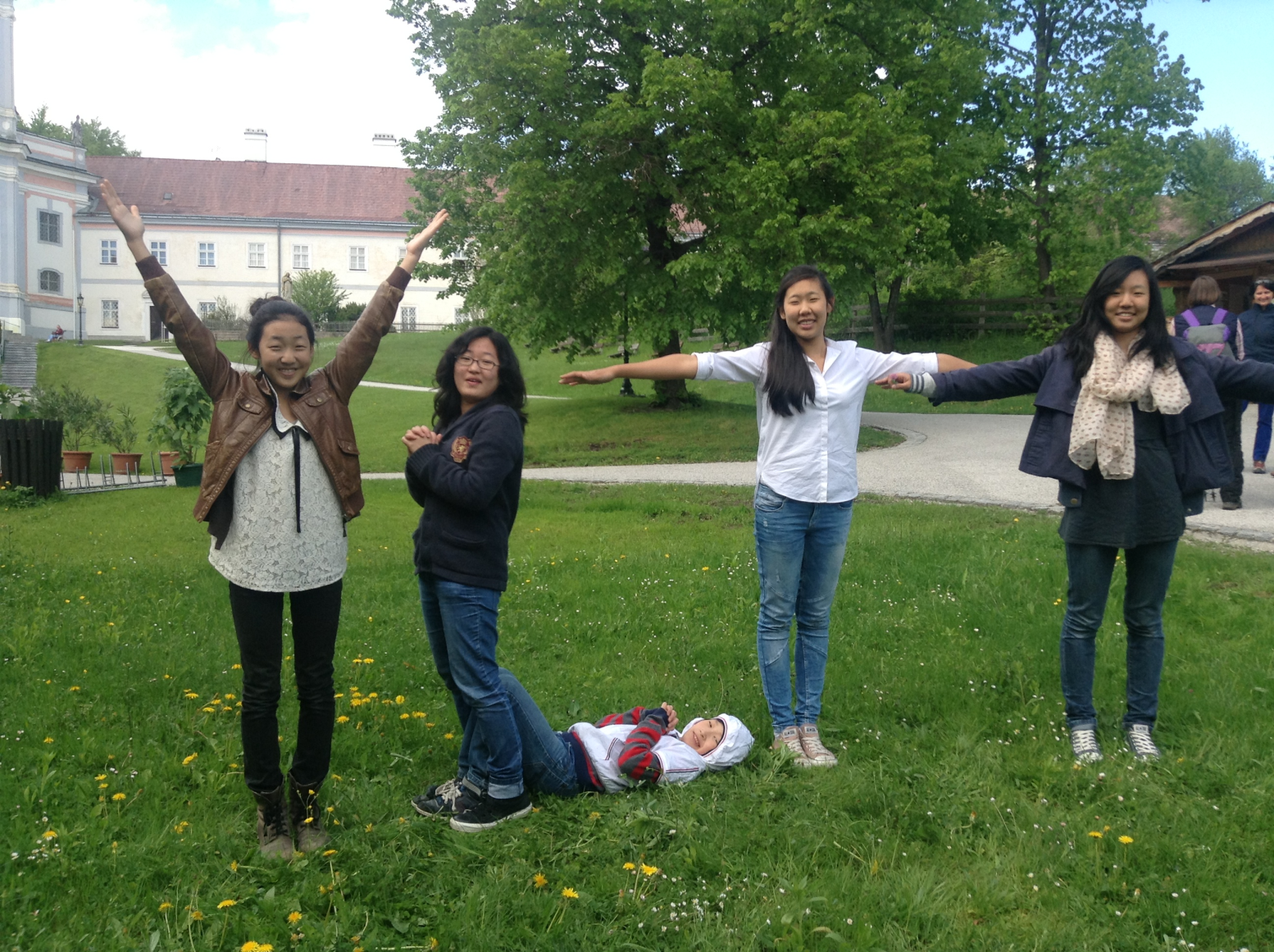 Prayer Topics of Austria UBF
Jesaja 43:19 „See, I am doing a new thing! Now it springs up; do you not perceive it? I am making a way in the wilderness and streams in the wasteland
Jesaja bible study and next book
To raise 1 Abraham and 1 Sarah
Austria to be a priesthood nation in Europe
To raise the 2nd children as a spiritual bible teacher through YLTT 
Shepherd Epaphroditus Kim(Master course), Lydia Han(entrance examination in Vienna medical university), Saolin Zhang (law PhD study)
Monthly bible school (last Friday, John gospel, SWS message  of Epaphroditus Kim)
Weekly bible night
Spiritual rebirth: Anita Moso, Naomi, Lea, Saolin
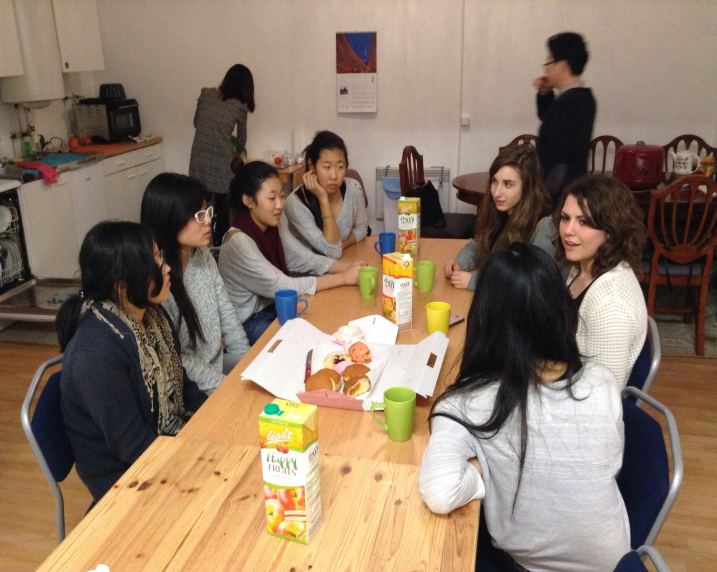 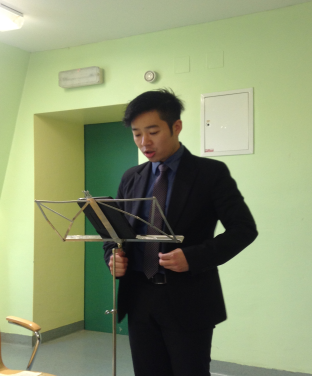 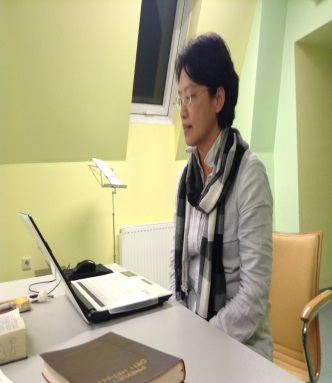 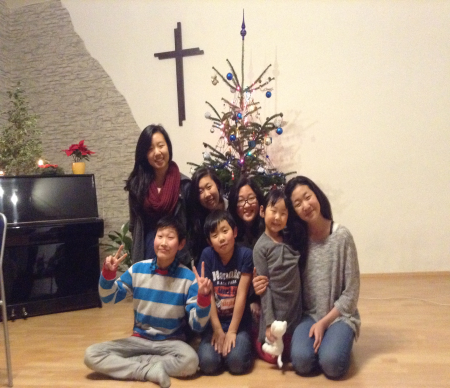